KİMYON   HASTALIKLARI
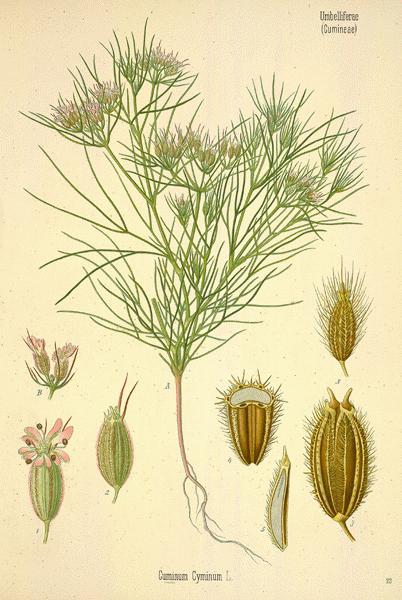 Kimyon ( Cuminum cyminum ); tohumlarından baharat olarak çeşitli besinlerin aroma kazandırılmasında, ilaç ve boya sanayinde kullanılan bir endüstri bitkisidir. Daha çok  Hindistan, Pakistan, İsrail , İran, Irak, Suriye gibi ülkelerde yetiştirilmektedir. Ülkemizde 28.500 hektar ekim alanından yılda 15. 000 ton üretim yapılmaktadır. Ülkemizde %90 dan fazlası Ankara, Konya ve Eskişehir illerinde ekilmektedir. Kimyonun ülkemizde görülen en önemli 2 hastalığı Alternaria yanıklığı ve Fusarium solgunluğudur.
Alternaria Yanıklığı
   Hastalık etmeni: Alternaria burnsii, A. raphani, A. brassicicola
   Hastalık kimyonun çiçeklenme döneminden önce bitkinin duyarlı olmaması nedeniyle görülmez. Buna karşın çiçeklenmeden hasada kadarki sürede bitki duyarlı olup hastalık yoğun bir şekilde görülür.
    Hastalık bitkinin yaprak, gövde ve çiçeklerinde klorotik kenarsız çok küçük kahverengimsi nekrotik lekeler oluşturur.Sonradan bu lekeler siyahımsı bir renge dönüşür. Yaprak ve yaprak saplarındaki bu lekeler birleşerek geniş alanlar oluşturur ve bu kısımlar ölür.
Hastalığın şiddetli seyretmesinde ürün büyük ölçüde düşer ve enfekteli tohumlar koyu renkli ve büzüşmüş durumdadır. Tohum ağırlığı azalmıştır.
   Bulutlu ve nemli hava koşulları hastalığın gelişmesini büyük oranda etkiler. Özellikle enfeksiyondan sonra yağış olduğunda hastalık hızlı ve şiddetli biçimde yayılır. Sıcak ve kuru hava koşulları hastalığın gelişimini ve yayılmasını engeller. Ülkemizde hastalık çok iyi bilinmediği için hazırlıksız yakalanmış ve önemli ürün kayıplarına yol açmıştır. Üst üste ekim yapılan tarlalarda hastalık şiddeti yıldan yıla artar.
Hastalık etmeni fungus bir yıldan diğer yıla toprak ve hastalıklı bitki artıklarıyla geçebileceği gibi tohumlada taşınabilmektedir. Enfekteli bitkilerden fungus sporları rüzgarlarla yayılabilmektedir. Hastalık için uygun iklim koşulları; % 90 ve üzeri nem, 26-27 0C lik sıcaklıktır.
   Kocatürk ve Ark.(1988) Orta Anadolu Kimyon ekiliş alanlarında yaptıkları sürveylerde hastalıklı bitki örneklerinden çiçeklenme döneminde Alternaria burnsii, ve A. raphani , fide döneminde ise A. brassicicola nın patojen olduklarını saptamışlardır.
Savaşımı: Hastalıksız tohum kullanmak, hasta bitki artıklarının imhası alınması gereken başlıca kültürel önlemlerdir. Kimyasal mücadelesinde : Tohumlar İprodion ( Rovral), Captan ( Orthocide) ve Prochloraz ( Sportak ) dan biri ile 100 kg tohuma 300 g olacak şekilde ilaçlanır. Yeşil aksam ilaçı olarak tarlada 10 gün aralıklarla Dithane M-45 ile 100 lt. suya 100g olacak şekilde hazırlanan solusyon püskürtülür.
Kimyon  Fusarium Solgunluğu
   Hastalık etmeni : Fusarium oxysporium f.sp.cumini
   Bu hastalık 1957 yılında Hindistan’daki ilk tespitinde % 90 lara varan kayıplara yol açtığı bildirilmektedir. Ülkemizde de görülen hastalığın genel belirtisi solgunluk ve bodurlaşmadır. Solgunluk gövdenin uç kısmında başlar. Hasta bitkilerin iletim demetlerinde renk değişikliği görülür. Hasta bitkiler sararmadan ölebilir. Bitkini tüm gelişme safhalarında etkili olmaktadır. Fide döneminde kök çürüklüğü ve çökertene yol açabilir. Etmenin makro ve mikro konidileri bulunmaktadır. Mikro konidiler tek hücreli ve küçüktürler. Makro konidiler çoğunlukla 3 bölmelidir.
Ayrıca etmenin dayanıklı Klamidosporları tek tek oluştuğu gibi zincirde oluşturabilir.
   Fungus toprak ve tohumla taşınabilir. Toprakta uzun süre klamidospor halinde canlılığını sürdürebilir. Tohum bulaşmaları tarlada ve depolama sırasında gerçekleşebilir.
   Savaşımı: Hastalıksız tohum kullanmak, Bulaşık alanlarda ekim yapmamak, Tohumların 54 0C de ki suda 15 dakika bekletilmesi tohumdaki patojenin canlılığını azaltmaktadır. Dayanıklı çeşit yetiştirilmelidir.
SOYA FASULYESİ HASTALIKLARI
Soya (Glycine max), baklagiller (Fabaceae) familyasından 1 - 1,5 m boyunda, kısmen sarılıcı, dallanmış, bir yıllık, Çin ve Japonya'da geniş ölçüde ziraati yapılan, besin değeri bakımından hayli önemi olan bir bitki. Soya fasulyesinin tarımı, Tarım ve Köy İşleri Bakanlığı ve şeker fabrikalarının teşvikiyle memleketimizde yapılmaya başlanmıştır. 1982 yılında Bakanlar Kurulu kararnamesiyle konu ele alınmış, üreticiye teminat verilmiştir. Yağ ve protein bakımından zengin olan soya tarımıyla, memleketimizdeki besin açığını kapatmak ve tarım sektörüne katkıda bulunmak bakımından soya önemli bir endüstri bitkisidir. Firmalar halinde tekelleşen ABD'li soya üreticileri bile kendi ekonomilerinde önemli rol oynamaktadır.
Kahverengi  Leke
    Hastalık etmeni: Septoria glycines
    Hastalığın belirtileri düzensiz açık kahve renkli lezyonlar, birkaç milimetre çapında küçük benekler halinde sıralanırlar. Lezyonlar sonuçta kahverengimsi siyah renge kadar koyulaşır. Lezyonlar öncelikle yapraklar üzerinde oluşurlar, ancak gövde, sap ve kapsüllerde de oluşabilir. İlk dönemde enfeksiyon tekli ve ilk üçlü yapraklarda sınırlanır. Ölü dokular veya yaşlı lezyonlar üzerinde etmenin piknidiumları oluşur. Dokuya gömülü olan piknitlerin ostiolü oldukça belirgindir. İçerisindeki konidiler 1-3 bölmelidir. Hastalık için uzun süren ılık ve yağışlı havalar uygun koşullardır. Hastalık etmeni tohum ve enfekteli ürün artıklarında taşınabilir, canlılığını sürdürür. İnokulum kaynaklarından sporlar hava haraketleri ile taşınabilir. 
    Savaşımı: Hastalıksız  tohum kullanılmalı, Ekim nöbeti uygulanmalıdır. Ayrıca yaprak fungisitlerin birisi ile ilaçlama yapılabilir.
Mildiyö
    Hastalık etmeni: Peronospora manshurica 
    Hastalık yaprağın üst yüzeyinde soluk yeşilden sarıya kadar değişen lekeler oluşturur. Lezyonlar sonradan sarımsı veya açık yeşil kenarlı grimsi kahverengiden koyu kahverengiye kadar değişen renge döner. Nemli havalarda yaprağın alt yüzeyinde grimsi bir fungal örtü çıplak gözle bile görülebilir. Şiddetli etkilenen yapraklar kahverengiye döner ve dökülürler. Beyazımsı fungal gelişme kapsüllerin iç kısmında ve tohum kabuğu üzerinde de oluşabilir. Enfekteli tohumlardan gelişen fidelerde hastalık sistemik olarak ilerler. Bu sistemik enfeksiyon sonunda bitkiler cüceleşir, bodur kalır, yapraklarda ise benekler oluşur.
Hastalık soya ekim alanlarında yaygın olsada önemli ürün kayıpları nadiren oluşur. Hastalık etmeninin nemli koşullarda oluşturduğu fungal örtüde fungusun sporangiforları ve dikotom dallı uçlarında yay şeklindeki sterigmalara oval veya küreye yakın sporangiumları bağlanmıştır.
   Yüksek nem ve düşük sıcaklıklar( 20-22 0C)  hastalık için uygundur. 30 0C nin üzerinde sporulasyon oluşmaz. Hastalık etmeni tohumla taşınır. Ayrıca enfekteli bitki artıklarıyla ertesi yıla intikal eder. Sporları hava yoluyla dağılabilir.
Fungus konukçu dokusunda interselülar olarak yayılır. Haustoriumları ile hücrelerden beslenir. Etmen tohumda veya daha çok bitki artıklarında oospor halinde kışlayabilir.
   Savaşımı: Ürün rotasyonu, hastalıklı bitki artıklarının imhası, dayanıklı çeşit yetiştirmek önerilmektedir. Kimyasal olarakta tohum ilaçlaması yapılabilir.
Kapsül ve Gövde Yanıklığı
    Hastalık etmeni: Diaporthe phaseolorum var. sojae ( Eşeyli dönem)
    Phomopsis longicola ( Konidili dönem) 
   Gövde, yaprak sapı, kapsül ve daha az olarak yapraklar enfeksiyona uğrayabilir. Hastalık genellikle önce alt yaprakların sapları ve kırılmış alt dallar üzerinde görülür. Enfekteli bitkiler bodur kalır. Ana gövdenin alt kısımlarında ve dallar üzerinde ve olgunluğa ulaşmış bitkilerin kapsülleri üzerinde fungusun çok sayıda siyah piknidiumları oluşur. Ölü gövdeler ve zayıf gelişmiş kapsüller üzerinde düzenli sıralı siyah benekler görülür. Bunlar konidileri taşıyan piknidiumlarıdır.
İçlerinde 2 tip konidi oluşur. Alfa konidiler bir hücreli iki uçunda yağ guddesi bulunur, mekik şeklindedir. Beta konidiler uzunca iplik şeklinde ve hiyalindir. Mevsim sonuna doğru gövdeler üzerinde etmenin eşeyli spor yapıları peritheciumlar oluşur. İçlerinde bir gömlekli ascuslar ve içinde 2 hücreli ascosporlar yer alır. Ascosporların her bir hücresinde 2 adet yağ guddesi bulunur. Kapsül yanıklığı oluştuğunda içlerindeki tohumların kalitesi düşer ve tohumlar çürürler. Enfekteli tohumlardan gelişen bitkilerde fide yanıklığı oluşur. Hastalık etmeni tohum ve enfekteli bitki artıklarında canlılığını sürdürür. Yani tohumla taşınır.
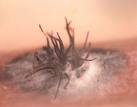 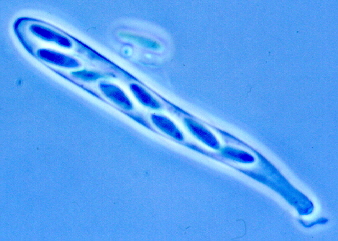 Perithecia of Diaporthe
Savaşımı: Ekim nöbeti uygulanmalı, fide yanıklığını önlemek için tohumlar uygun bir fungisitle ilaçlanır. Hasat zamanında yapılmalı, hasta bitki artıkları imha edilmeli. Tohum üretimi yapılan tarlalarda tohum enfeksiyonu riski yüksekse yüzey ilaçlaması uygun bir yaprak fungisiti ile gerçekleştirilir.
Rhizoctania   Gövde  Çürüklüğü
    Hastalık etmeni: Rhizoctonia solani
    Hastalığın fidelerde çıkış öncesi ve çıkış sonrası çökerten en tipik belirtisidir. Gelişmiş fideler ve genç bitki gövdelerinin toprağa yakın kısımlarında ve kazık köklerde kahve rengi veya kırmızımsı lezyonlar gelişir. Enfekteli gövdeler lezyonlu kısımlardan kırılabilir. Toprak koşullarındaki olumsuzluklar, derin dikim ve kimyasal zararlanma gibi stress koşulları hastalığın artmasına yol açar. Ayrıca dikimden önceki hava ve kuru toprak şartlarını yağışlı koşullar takib ederse hastalık için uygun koşullar oluşmuştur.
Hastalık etmeni toprakta ve enfekteli bitki artıklarında misel ve skleroti şeklinde kışlar.
   Savaşımı: Topraktan oluşacak enfeksiyonları önlemek için sistemik bir fungisitle tohumların ilaçlanması önerilir. Kültürel önlem olarak toprak şartları bitki için uygun olmalı ve hızlı fide gelişimini sağlayacak önlemler alınmalı. Herbisit ve diğer pestisit zararlılarından kaçınılmalı. Derine dikimden sakınılmalıdır.
Kömür  Çürüklüğü
   Hastalık etmeni: Macrophomina phaseolina 
   Enfekteli olgun bitkilerde canlılık kaybolur. Yapraklar sararır ve solar. Ancak bitkiye bağlı kalır,                                       dökülmezler. Çiçeklenmeden sonra kazık kök ve gövdenin alt kısmı açık gri veya gümüşi bir renk alır. Bunun üzerinde küçük siyah sklerotiler oluşur. Hastalık etmeninin bazen pycnidium yapıları da meydana gelebilir. Daha çok enfekteli kök ve gövde dokularında mikrosklerotiler oluşur. Yüksek toprak sıcaklığı ve kuru hava hastalık için uygun koşullardır.
Bitkileri strese sokacak uygulamalardan kaçınılmalıdır. Çünkü stres koşulları bitkinin hastalığa karşı hassasiyetini artırır. Hastalık kışı toprakta ve hasta bitki artıklarında mikrosklerotileri ile geçirir.
   Savaşımı: Ekim nöbeti uygulanmalı. Uygun gübreleme ve sulama koşulları sağlanarak toprak nemi muhafaza edilmelidir. Bitkiyi strese sokacak uygulamalardan kaçınılmalıdır.
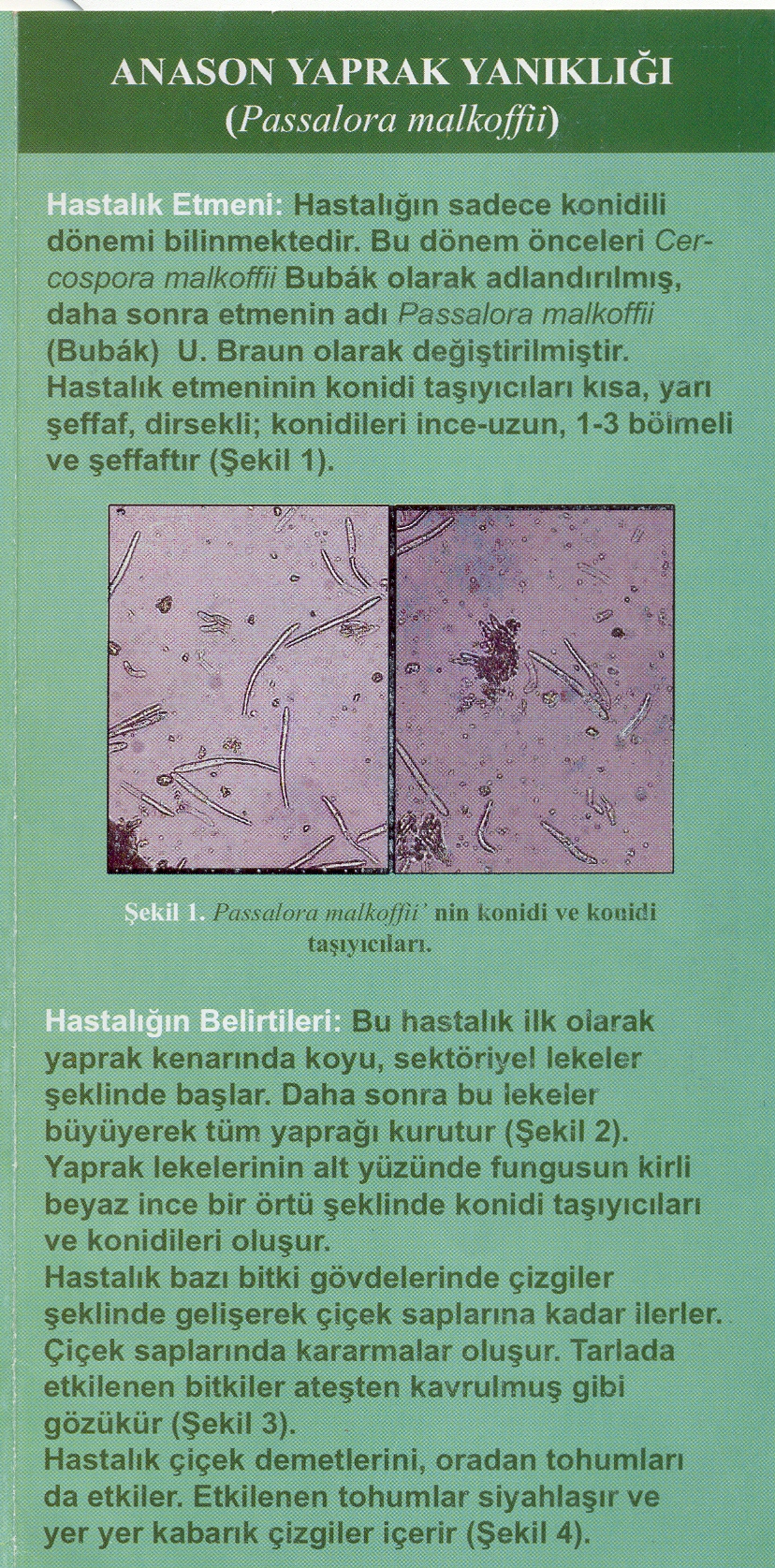 BAKLAGİL    BİTKİLERİ   HASTALIKLARI
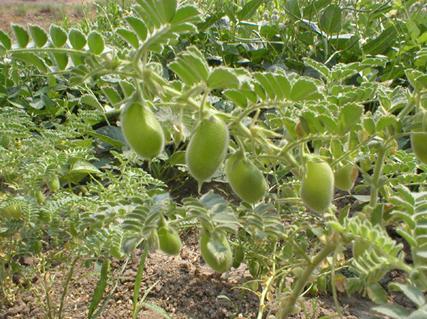 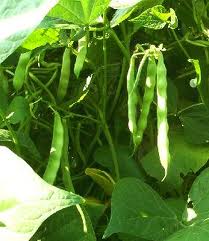 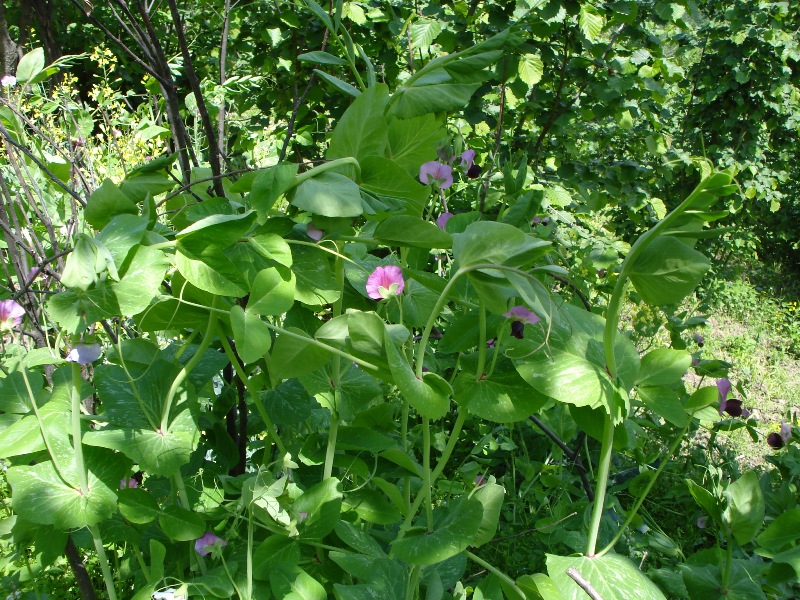 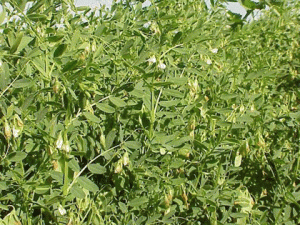 Nohut, mercimek, fasulye, bezelye ve börülceden oluşan yemeklik tane baklagiller; kuru tanelerinde % 18- 36 oranında protein içermeleri nedeniyle hem insan, hem de hayvan beslenmesinde, Rhizobium bakterileri ile ortak yaşama girerek havanın serbest azotunu fikse etmeleri nedeniyle ekim nöbetinde ve ekonomik olarak dış ticarette ülkemiz açısından oldukça önemlidir.
FASULYE FUNGAL HASTALIKLARI
Fasulyede önemli fungal hastalıklar şöyle sıralanabilir.
1.Kök Çürüklükleri: Fasulyede kök çürüklüğüne neden olan birçok fungal hastalık etmeni bulunmaktadır. Bunlar:
Fusarium spp. En başlıcaları F. oxysporium f.sp. phaseoli, F.solani f.sp. phaseoli
Rhizoctonia solani, Macrophomina phaseoli, Colletotrichum lindemunthianum, Pythium spp. , Sclerotinia sclerotiorum, Sclerotium rolfsii, Thielaviopsis basicola dır.
1.1. Fusarium oxysporium  f.sp.phaseoli  : fungal bir hastalık etmeni olup, bitkilerin iletim demetlerine yerleşir ve fasulyelerde solgunluk hastalığına neden olur. Fungus toprak kökenli olmakla birlikte tohum ile de taşınması mümkündür. Fungus misellerin kalınlaşması ile oluşan klamidisporlar sayesinde toprakta uzun süre canlılığını koruyabilir. Tohum bulaşmaları ya yüzeysel ya da kabuk altındaki dokularda bulunur, fakat tohum embriyosu temiz kalmaktadır. Lokal bulaşmalar toprak ya da bitki kalıntılarının taşınması ile olur. Enfeksiyonlar özellikle bitkilerde bir şekilde açılan yaralanmış kök dokularından olur.
Toprak ve çevre koşulları da infeksiyon ve hastalık belirtilerinin ortaya çıkmasında önemli rol oynar. Hastalık şiddeti 25-30 °C toprak sıcaklıklarında maksimumdur. Fungusun diğer Fusarium türlerinde oldugu gibi 3 farkli sporları bulunmaktadır. Bunlar tek hücreli mikrokonidi, bir yada bir kaç hücreli makrokonidi ve kalın hücre duvarlı klamidosporlardır.
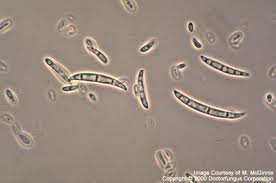 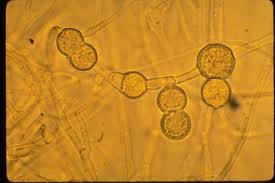 Hastalığın Belirtileri (Simptomları):
Hastalığın yaprak belirtileri ilk önce yaşlı yapraklarda sararma ve solgunluk şeklinde kendini göstermektedir. Hastalık ilerlerken daha genç yapraklarda etkilenmeye başlar. Bitkilerde bodurlaşma görülür, fakat bu erken devrede etkilenen bitkiler de daha açık olmaktadır. Şiddetli olarak etkilenmiş bitkiler kalıcı ve olgunlaşma öncesinden itibaren yapraklarını kaybedebilir. Kök dokularındaki iletim demetlerinin kararması hastalığın en belirgin özelliklerinden biridir. Bu hastalığın yoğunluğuna, kültüvarın çeşidine, enfeksiyonun şiddetine ve çevre koşullarına bağlı olarak değişmektedir.
1.2  Fusarium solani f.sp. phaseoli 
       Fusarium Kök Çürüklüğü
  Fungal bir hastalıkdır. Hastalık etmeni fungus, uzun yıllar toprakta canlılığını koruyabilir ve bitkilerin sadece direkt olarak köklerini etkilemektedir. Böyle etkilenen bitkilerin toprak üstü aksamlarında genel bir solgunluk ve sararmada görülebilir. Enfeksiyonun hafif olduğu zamanlar bitkiler ölmemekte ve hasada kadar canlılığını korumaktadır. Bitkiler genel olarak bir besin elementi eksikliğinden etkilenmiş gibi görülür.
Enfekteli fasulyelerin saplarında canlılığını korurlar ve bu saplar başka yerlere taşındığında da hastalığı da beraberinde götürür. Rüzgar ve su da toprak ya da bu enfekteli bitki artıklarını uzak mesafelere taşıyabilir. Hastalık topraktaki ekstrem nem değişiklikleri, özellikle ya çok kuru ya da nemli olmasında fark edilir. Toprak nemi tarla kapasitesinde olduğunda hastalığın şiddeti daha az olmaktadır. Kök gelişmesini engelleyen topraktaki her faktör hastalığın ortaya çıkmasını artırmaktadır.
Hastalığın  Belirtileri (Simptomları):
Etkilenen bitkilerin ana kökleri kırmızı bir renk değişimi gösterir, daha sonra kahverengiye döner ve kökler de çürümeler başlar. Enfeksiyon toprak üstü aksamındaki organlarda nadir olarak ortaya çıkar. Bitkilerin yan kökleri ölür ve bitkilerde sekonder kökler oluşumu başlar, fakat bunlarda hastalıktan hemen etkilenir. Bu sekonder kökler bitkileri canlı tutmaya çalışır. Bitkiler şiddetli olarak etkilendiğinde bodurluk, yapraklarda sararma ve erken yaprak dökümü gibi hastalık belirtileri de görülebilir.
Bitkiler topraktan çıkar çıkmaz da etkilenebilir, fakat zararlanma genellikle yaşlı bitkilerde görülmektedir. Bitkiler topraktan çıkarıldıklarında, yan köklerin çürüdüğü bariz bir şekilde görülür ve ana kökler tuğla kırmızısı rengine döner. Ana kökler  üzerinde  çukurlaşma  ve  kurumalarda  görülmektedir.
    MücadelesiKültürel mücadele:
 1. 3-4 yıl ürün rotasyonu ve devamlı üretim alanlarından   konukçusu bitkilerin uzaklaştırılması.
  2. Hastalıktan ari tohum ve fidelerin kullanımı. 
  3. Sera ve tohum yataklarında hastalıktan ari toprak, su ve alet-ekipman kullanılmalı.
4. Dayanıklı çesitler tercih edilmeli 
5. Hastalıklı fideler hemen yetiştirilme ortamlarından uzaklaştırılmalı ve imha  edilmeli
6. Yetiştiricilik için hafif topraklar tercih edilmeli ve aşırı nemden kaçınılmalıdır, toprak drenajina önem verilmelidir. 
7. Aşırı olarak azotlu gübrelemeden sakınmalı.
  Kimyasal mücadele
    Zirai Mücadele Teknik Talimatlarina göre tavsiye edilen kimyasal ilaçlar(100 Litre su için): Thiram WP/WG 80% (300 g)